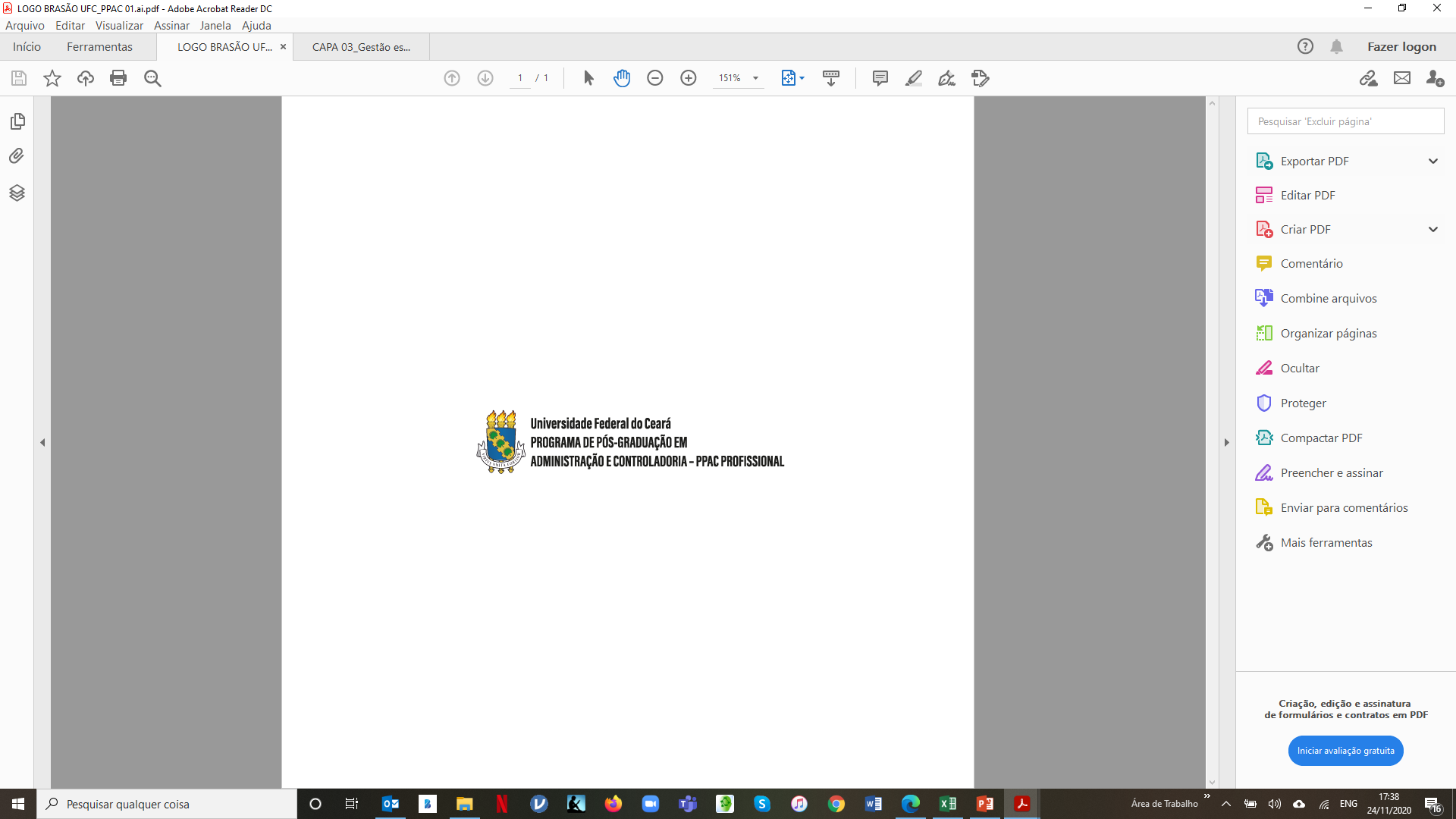 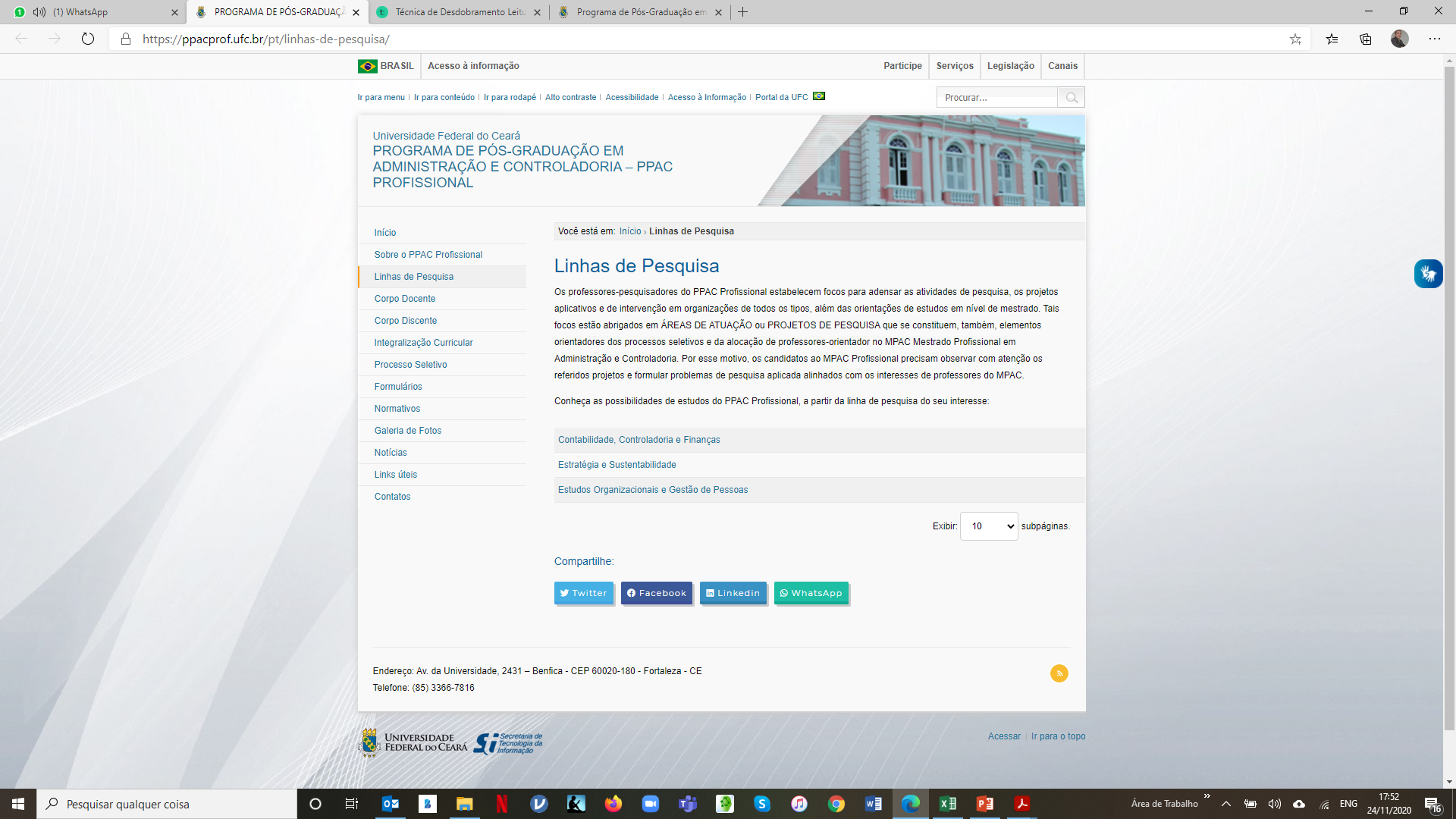 PLANEJAMENTO ESTRATÉGICO
2021-2028
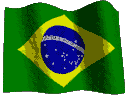 PLANEJAMENTO ESTRATÉGICO PPAC PROF 2021-2028
Quem somos?

O que queremos ser no futuro?

Como chegaremos lá?
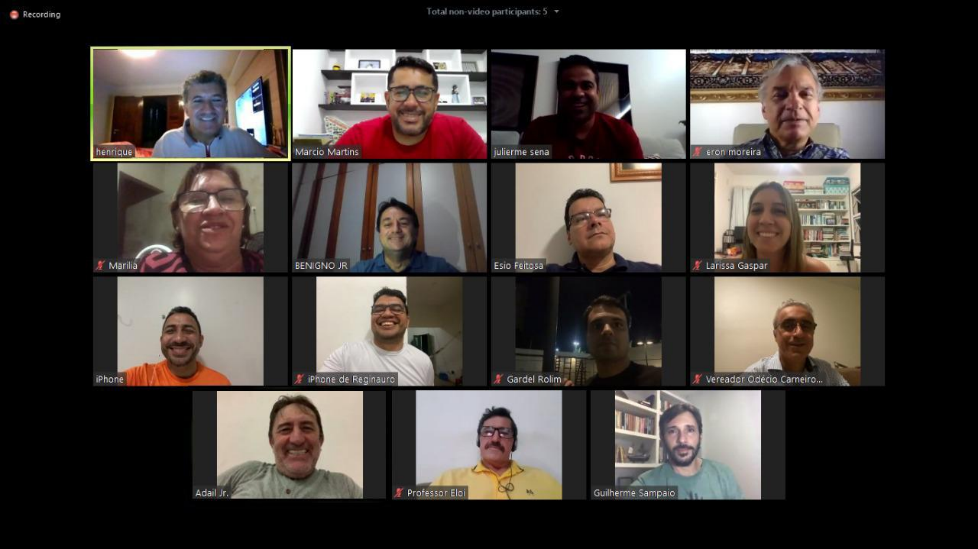 PLANEJAMENTO ESTRATÉGICO PPAC PROF 2021-2028
Quem somos?




O que queremos ser no futuro?




Como chegaremos lá?
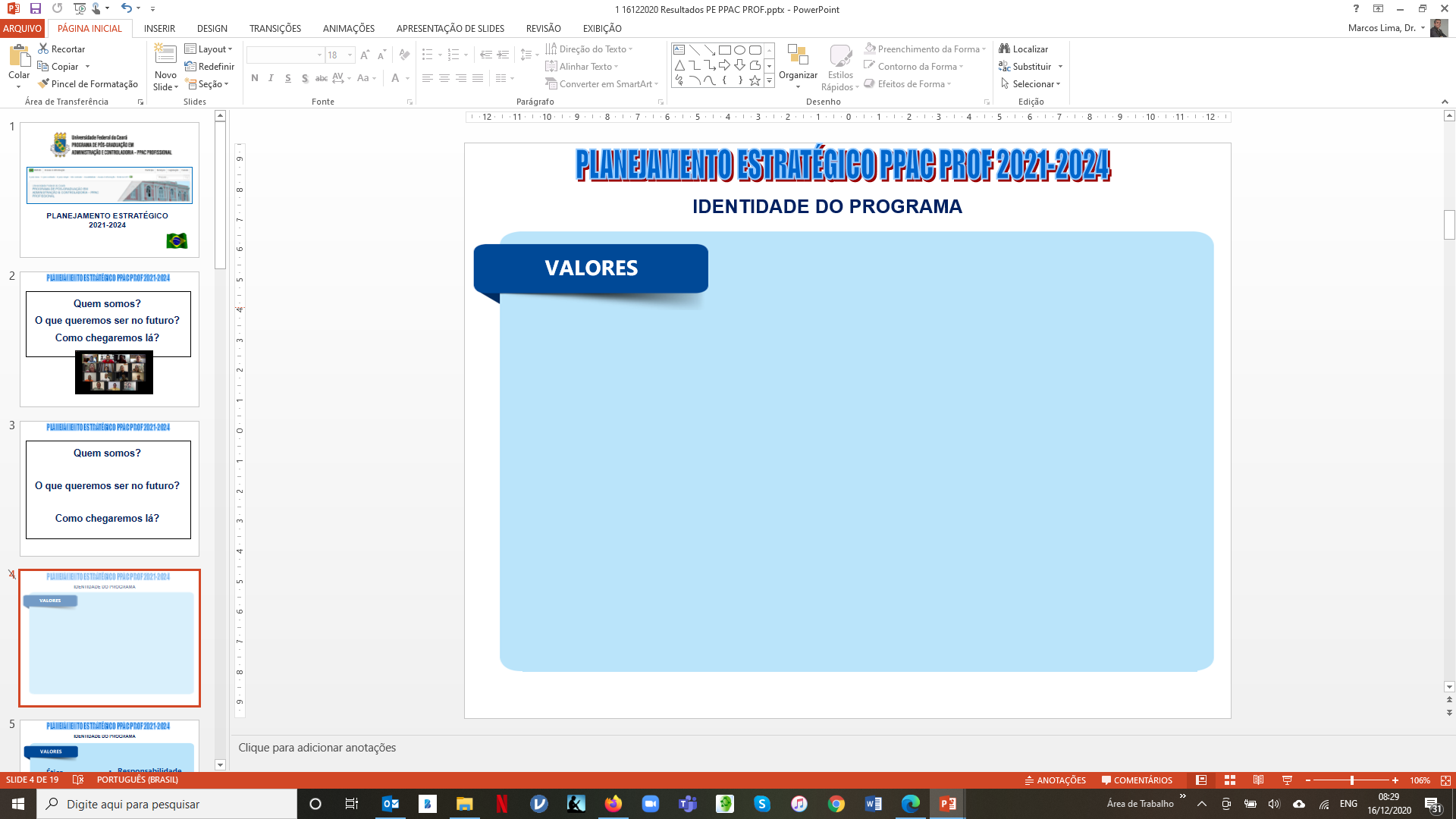 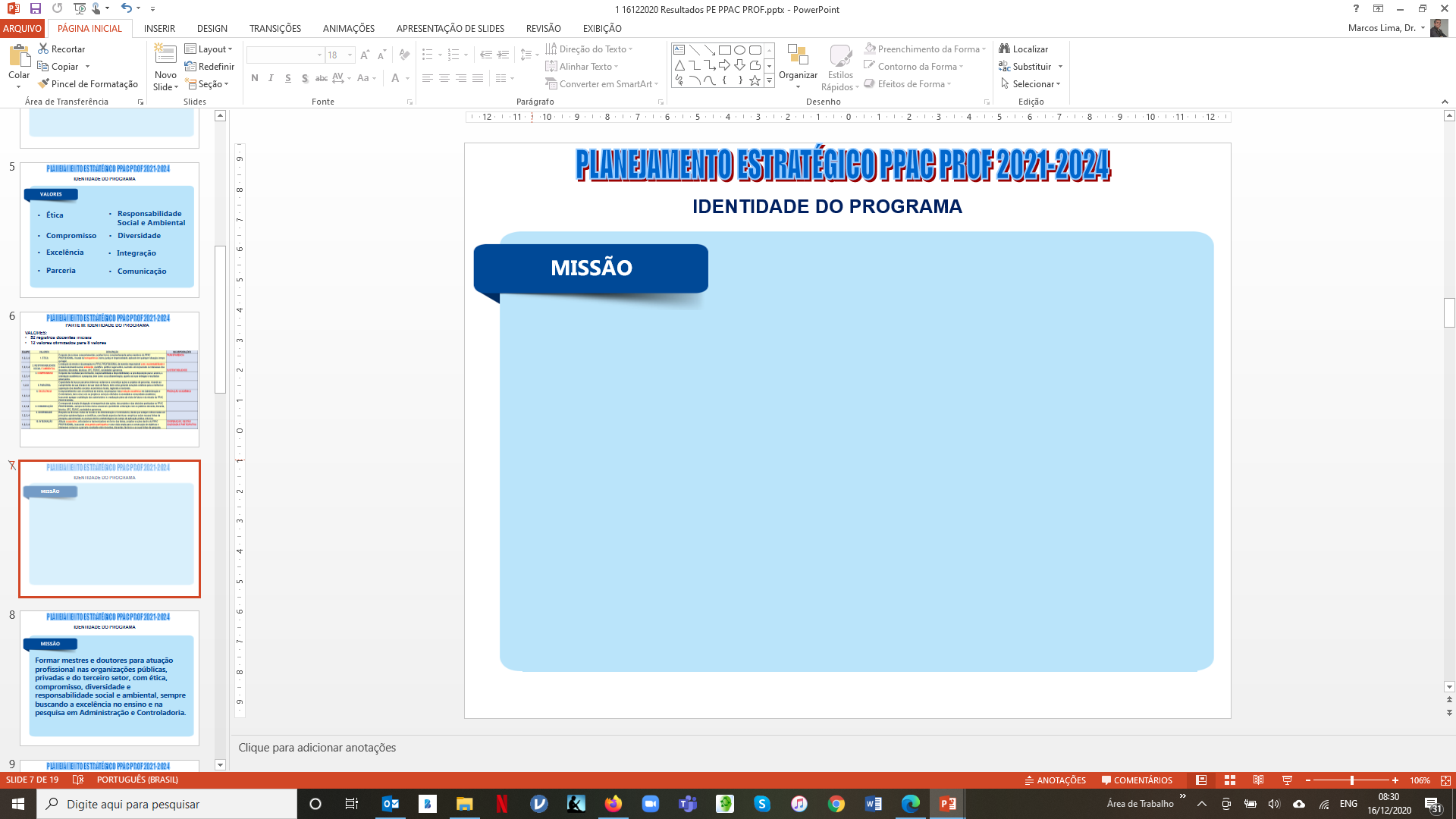 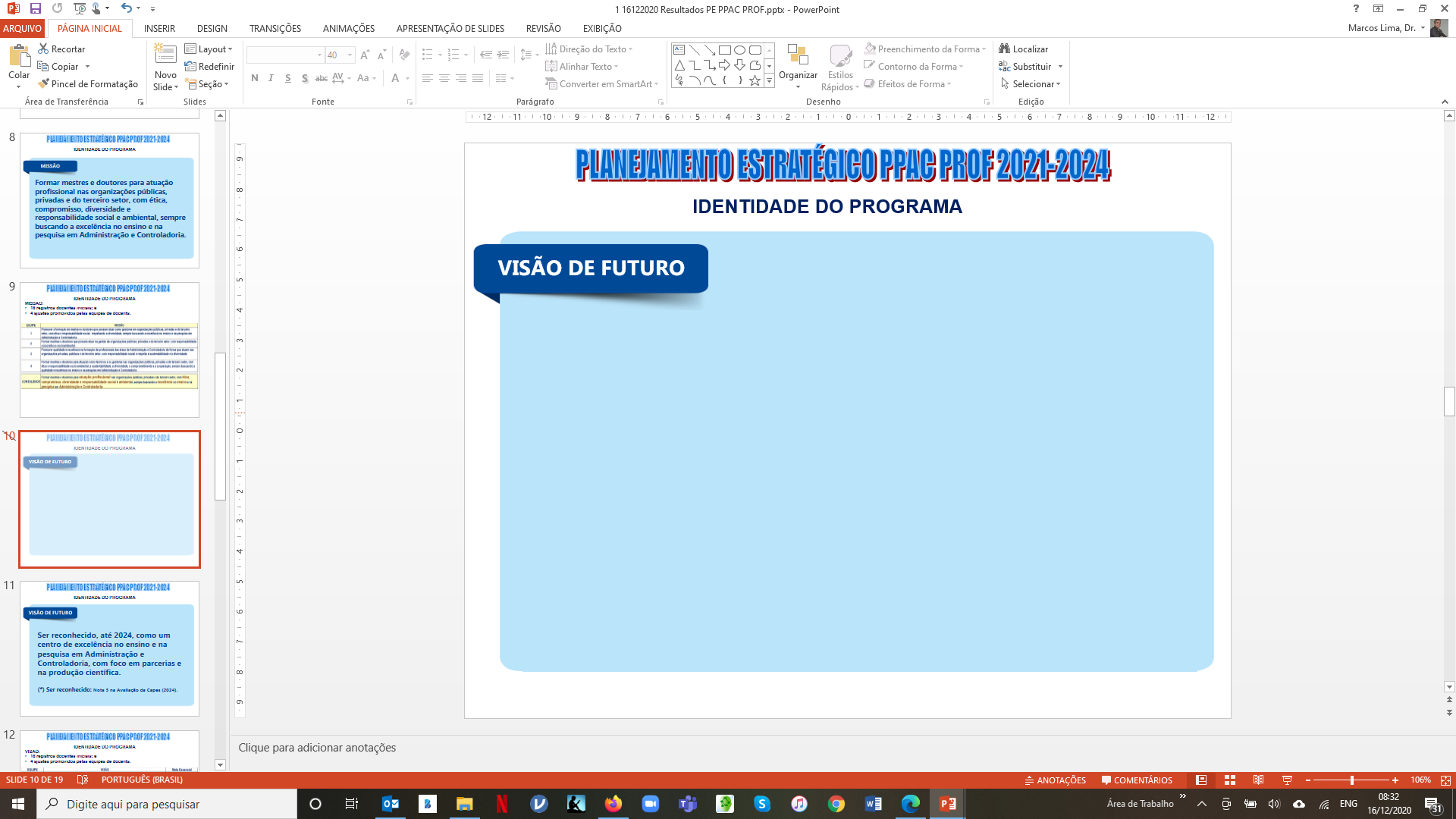 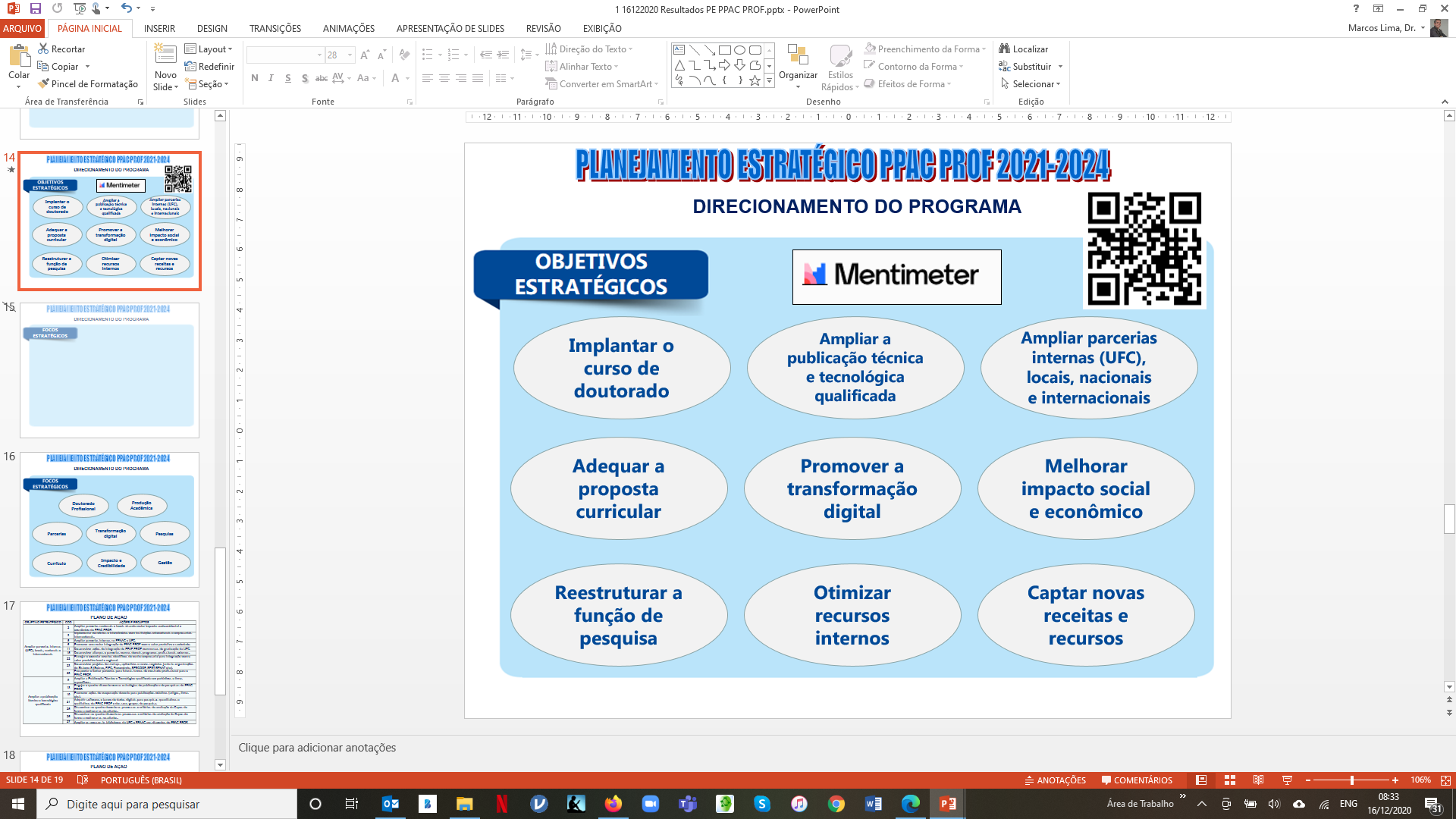 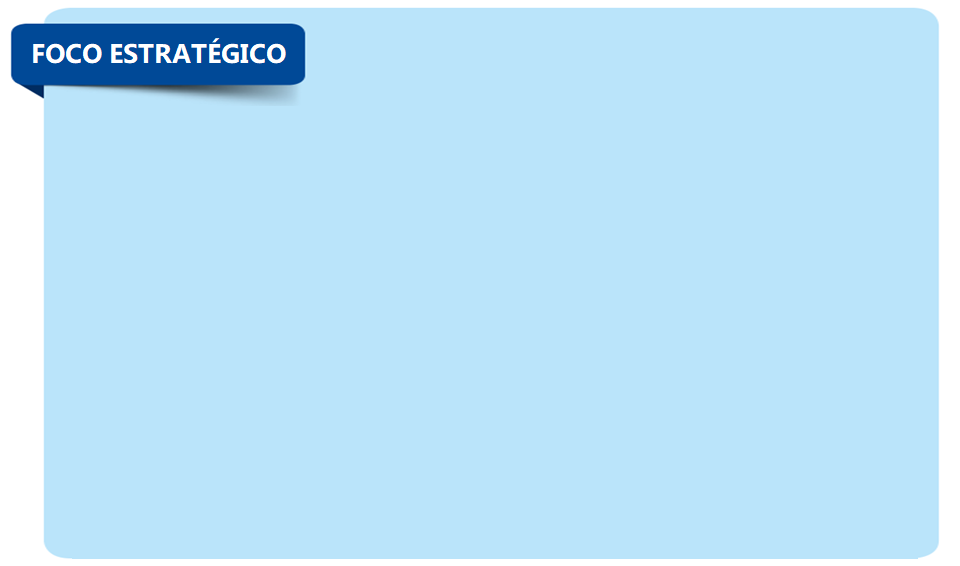 PLANEJAMENTO ESTRATÉGICO PPAC PROF
Articulação Avaliação e Planejamento nas IES
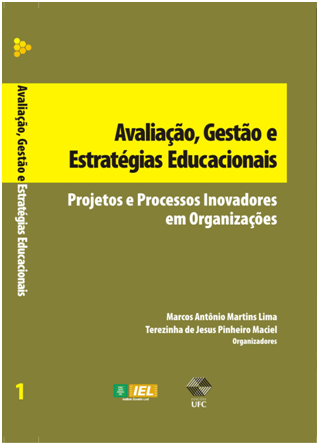 Planejamento
Estratégico
Avaliação
Institucional
Gestão
Institucional
Fonte: Lima (2008).
PLANEJAMENTO ESTRATÉGICO PPAC PROF
METODOLOGIA DE PLANEJAMENTO ESTRATÉGICO PPAC PROFISSIONAL
ENTREGA DE DOCUMENTO FINAL PLANEJAMENTO ESTRATÉGICO
PPAC PROFISSIONAL
5
VALIDAÇÃO DE PROPOSTA DE PLANEJAMENTO ESTRATÉGICO
Plano de Ação
4
ANALISE DE DADOS E ELABORAÇÃO DE PROPOSTA
Identidade e Objetivos/Focos Estratégicos
3
LEVANTAMENTO DE DADOS QUADRO DOCENTE
Google Forms
2
Prazo: 10/12/2020, Quinta-feira, 23h59 (Questionário Google forms)
ALINHAMENTO DA METODOLOGIA 
DE PLANEJAMENTO ESTRATÉGICO 
PPAC PROFISSIONAL
1
25/11                03/12                14/12      16/12              23/12/2020
PLANEJAMENTO ESTRATÉGICO PPAC PROF 2021-2028
LEVANTAMENTO DE DADOS VIA GOOGLE FORMS: 03/12 a 10/12/2020
DOCENTES
DISCENTES
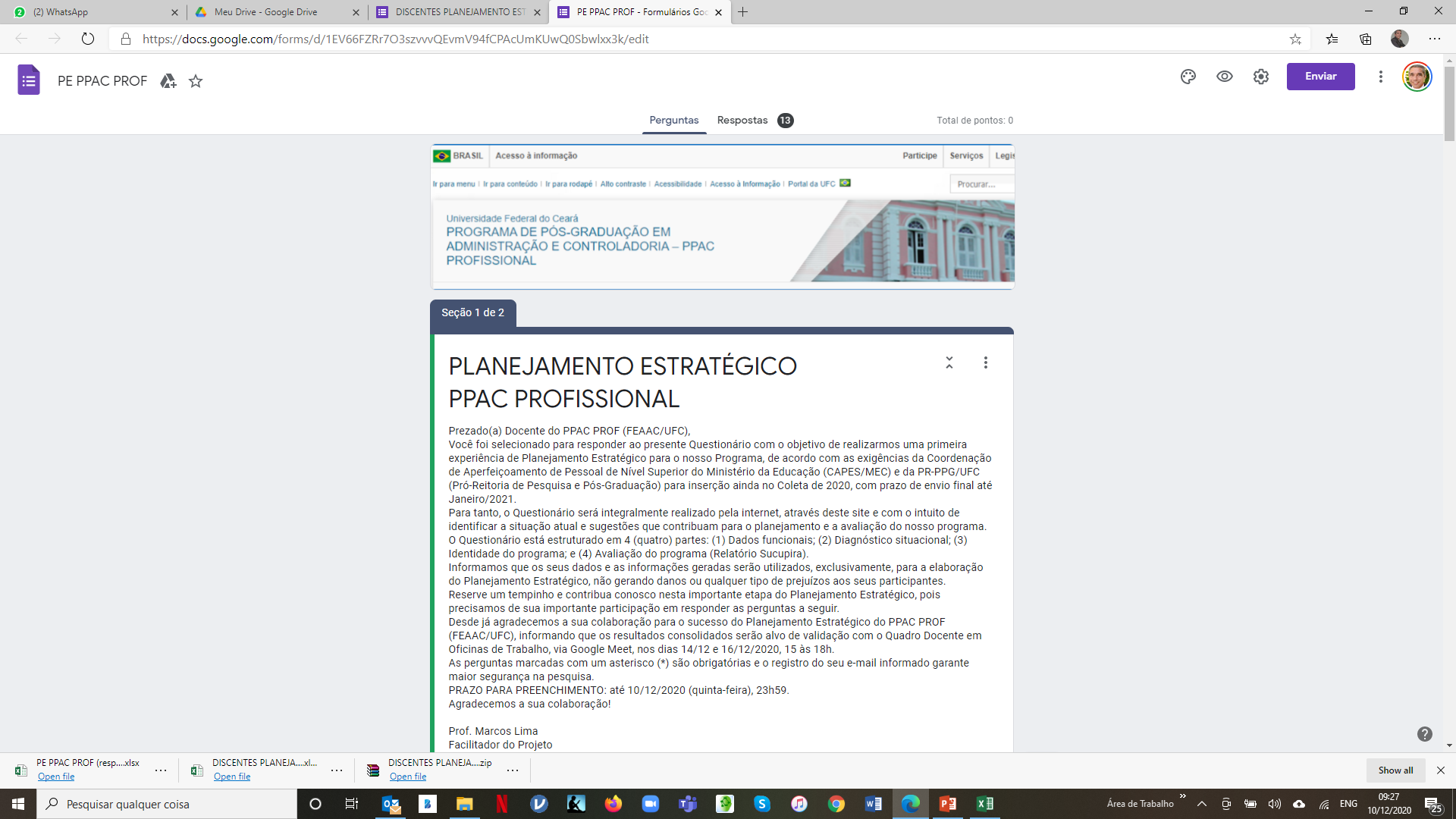 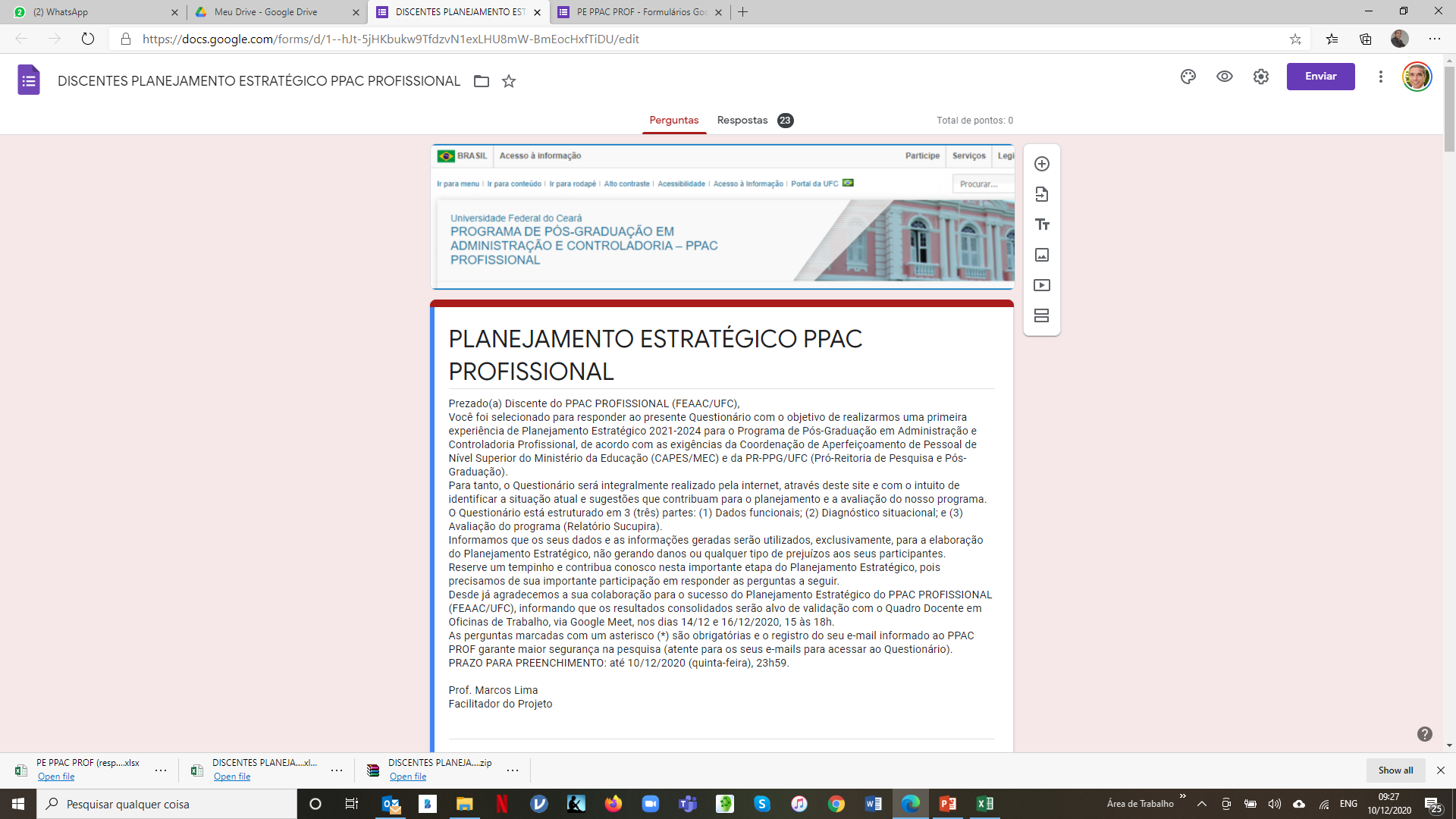 PLANEJAMENTO ESTRATÉGICO PPAC PROF 2021-2028
PARTE II: DIAGNÓSTICO SITUACIONAL
MATRIZ SWOT
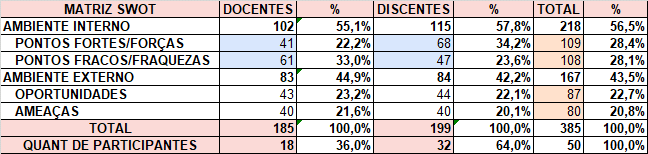 PLANEJAMENTO ESTRATÉGICO PPAC PROF 2021-2028
PARTE II: DIAGNÓSTICO SITUACIONAL
6. AMBIENTE INTERNO – PONTOS FORTES/FORÇAS
DISCENTES
DOCENTES
PLANEJAMENTO ESTRATÉGICO PPAC PROF 2021-2028
PARTE II: DIAGNÓSTICO SITUACIONAL
7. AMBIENTE INTERNO – PONTOS FRACOS/FRAQUEZAS
DISCENTES
DOCENTES
PLANEJAMENTO ESTRATÉGICO PPAC PROF 2021-2028
PARTE II: DIAGNÓSTICO SITUACIONAL
8. AMBIENTE EXTERNO – OPORTUNIDADES
DISCENTES
DOCENTES
PLANEJAMENTO ESTRATÉGICO PPAC PROF 2021-2028
PARTE II: DIAGNÓSTICO SITUACIONAL
9. AMBIENTE EXTERNO – AMEAÇAS
DISCENTES
DOCENTES
PLANEJAMENTO ESTRATÉGICO PPAC PROF 2021-2028
PARTE II: DIAGNÓSTICO SITUACIONAL
MATRIZ SWOT – CONSOLIDADA
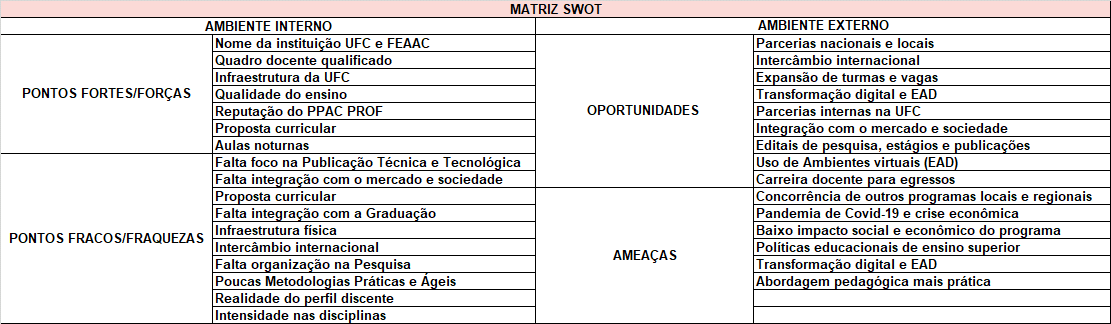 PLANEJAMENTO ESTRATÉGICO PPAC PROF 2021-2028
PARTE III: IDENTIDADE DO PROGRAMA
OBJETIVOS E FOCOS 
ESTRATÉGICOS
VISÃO DE FUTURO
MISSÃO
VALORES
PLANEJAMENTO ESTRATÉGICO PPAC PROF 2021-2028
IDENTIDADE DO PROGRAMA
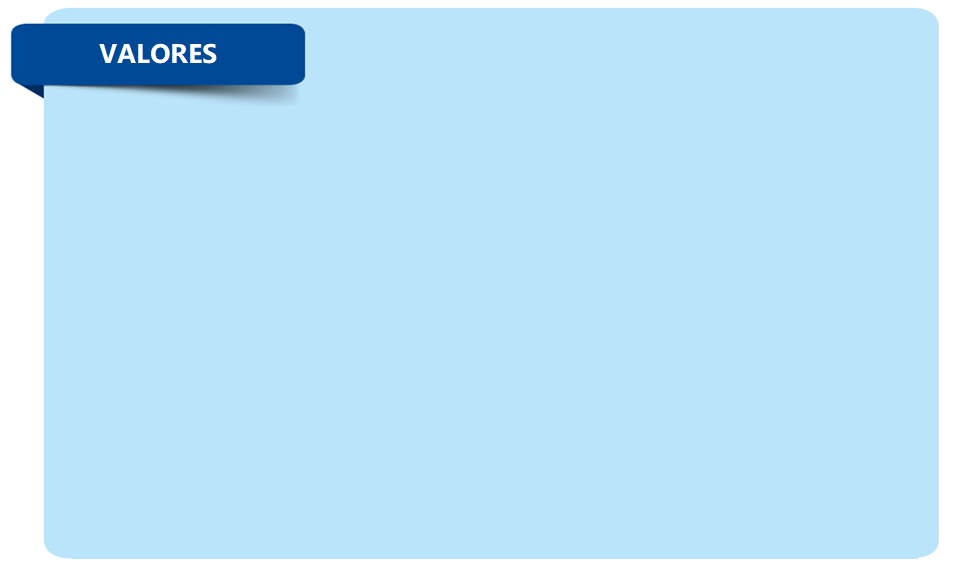 Conhecimento aplicado como diferencial.
Compromisso com a sociedade.
Ética nas parcerias de mercado.
E Amor pelo que fazemos.
PLANEJAMENTO ESTRATÉGICO PPAC PROF 2021-2028
IDENTIDADE DO PROGRAMA
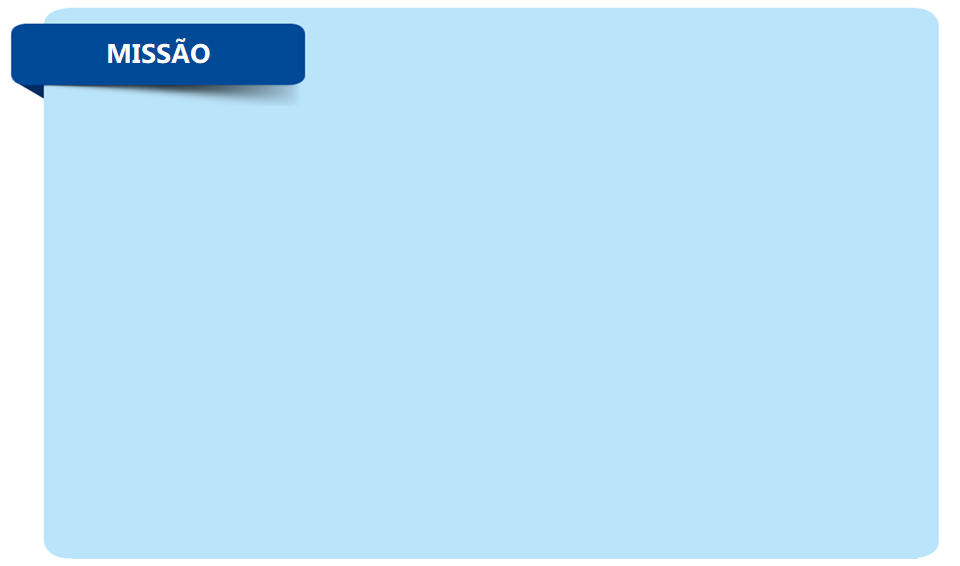 Capacitar profissionais, em nível de mestrado, com conhecimento aplicado, ética e compromisso, buscando a excelência no ensino, na pesquisa e na proposição de soluções de problemas organizacionais em Administração e Controladoria.
PLANEJAMENTO ESTRATÉGICO PPAC PROF 2021-2028
IDENTIDADE DO PROGRAMA
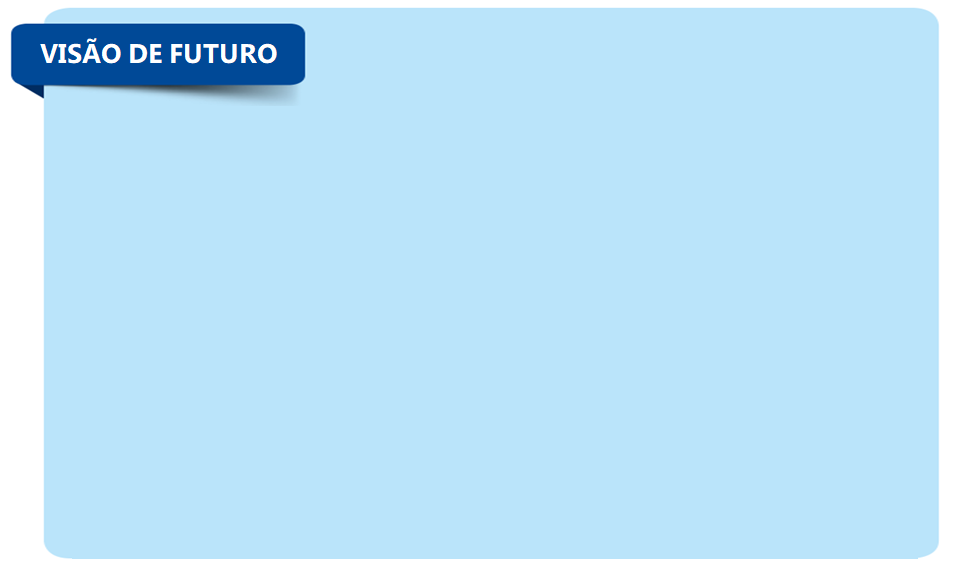 Consolidar-se, até 2028, como um centro de excelência nacional no ensino e na pesquisa em Administração e Controladoria, com foco na solução de problemas organizacionais.
PLANEJAMENTO ESTRATÉGICO PPAC PROF 2021-2028
DIRECIONAMENTO DO PROGRAMA
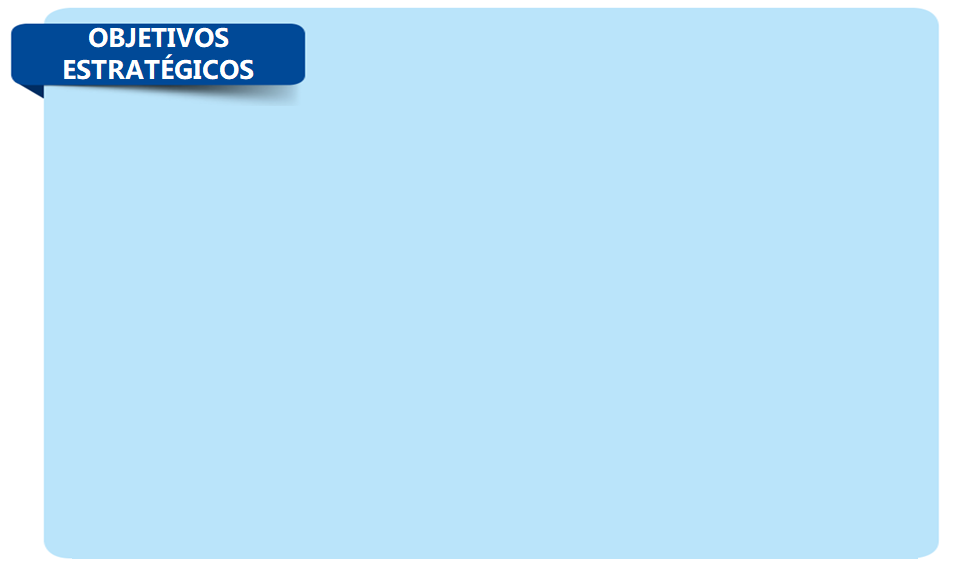 Ampliar a publicação técnica e tecnológica
1
Criar curso de doutorado
2
Melhorar impacto social e econômico
3
PLANEJAMENTO ESTRATÉGICO PPAC PROF 2021-2028
DIRECIONAMENTO DO PROGRAMA
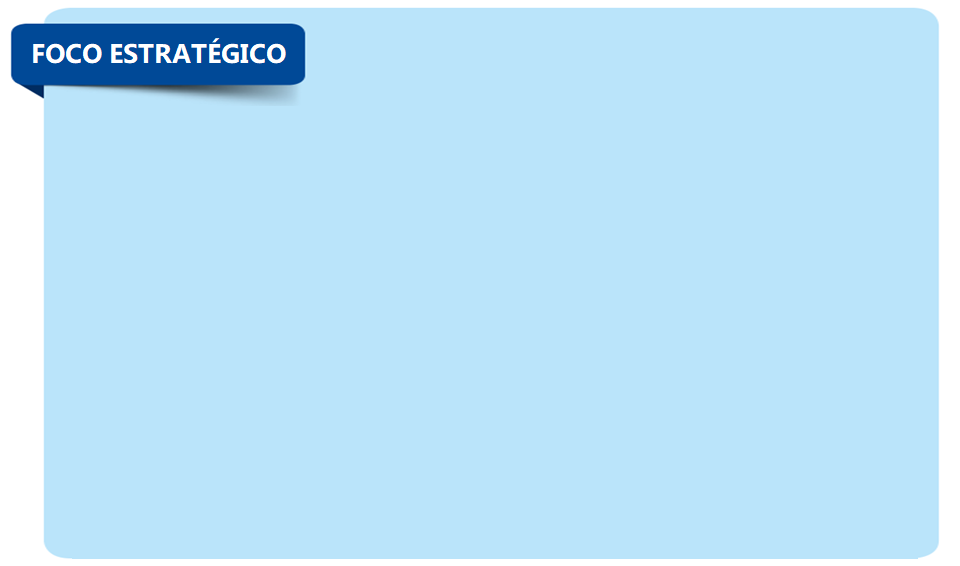 PPAC PROFISSIONAL
RUMO AO 
5
PLANEJAMENTO ESTRATÉGICO PPAC PROF 2021-2028
PLANO DE AÇÃO
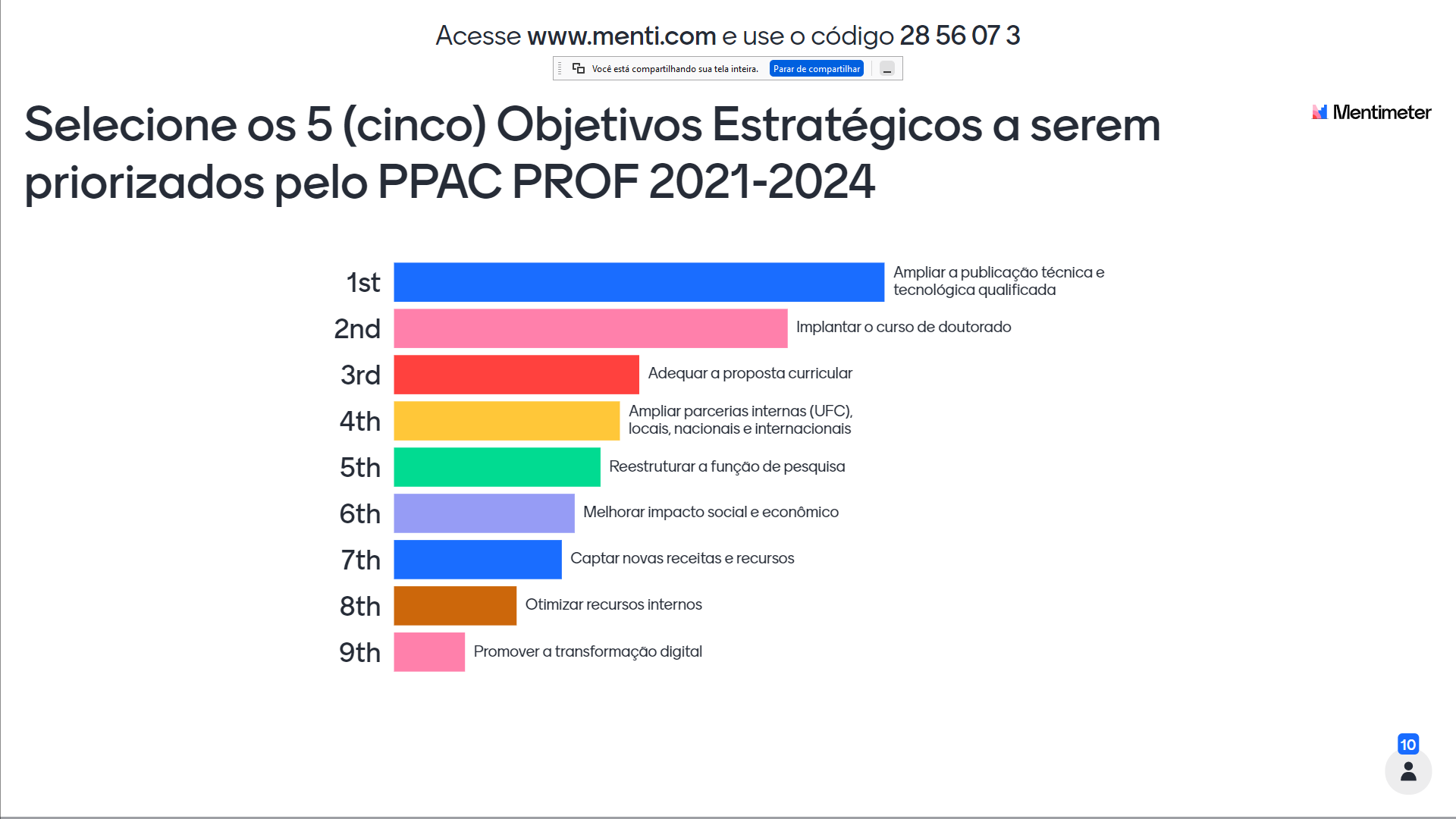 PLANEJAMENTO ESTRATÉGICO PPAC PROF 2021-2028
PLANO DE AÇÃO
PLANEJAMENTO ESTRATÉGICO PPAC PROF 2021-2028
PLANO DE AÇÃO
PLANEJAMENTO ESTRATÉGICO PPAC PROF 2021-2028
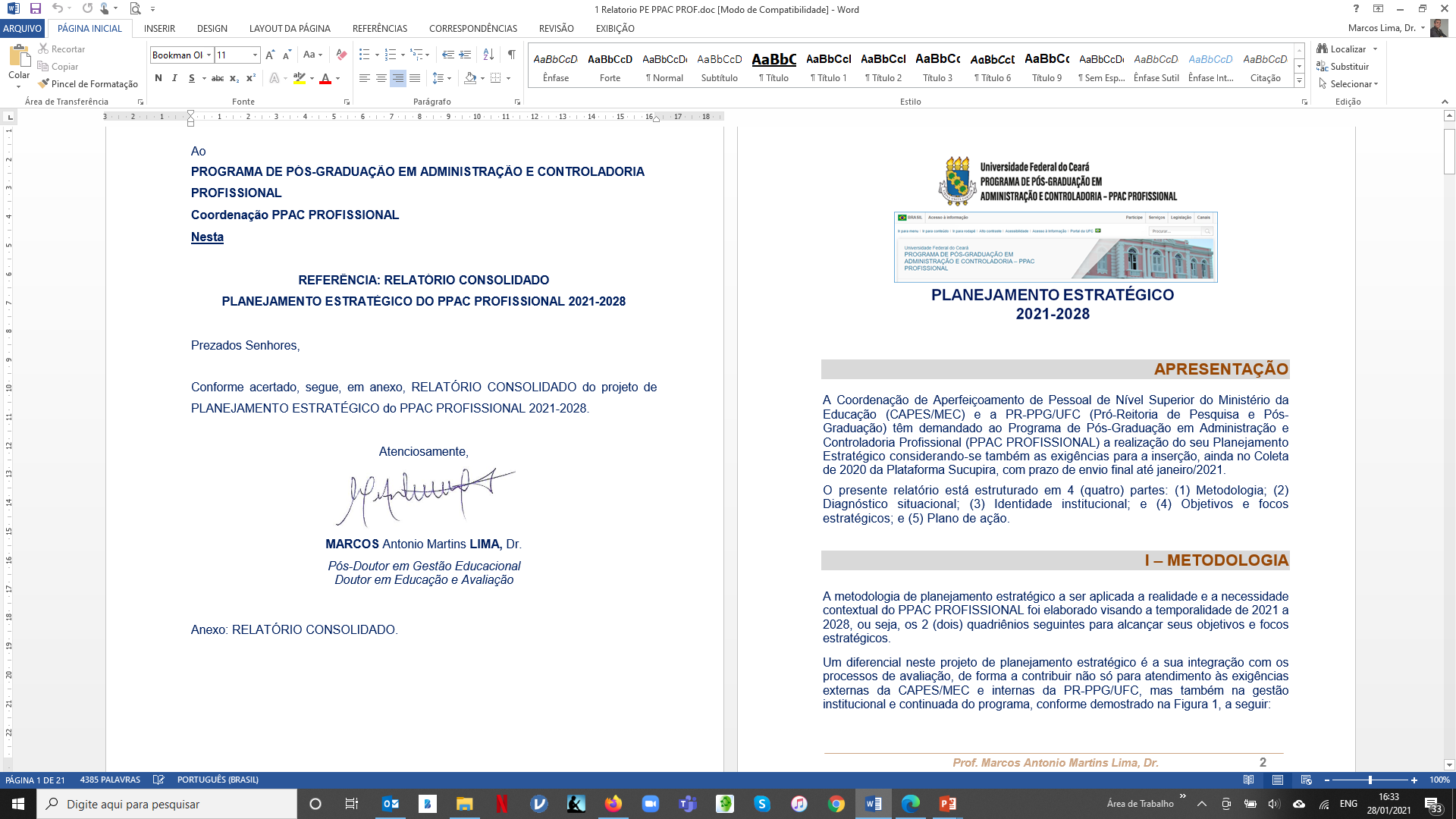 PLANEJAMENTO ESTRATÉGICO PPAC PROF 2021-2028
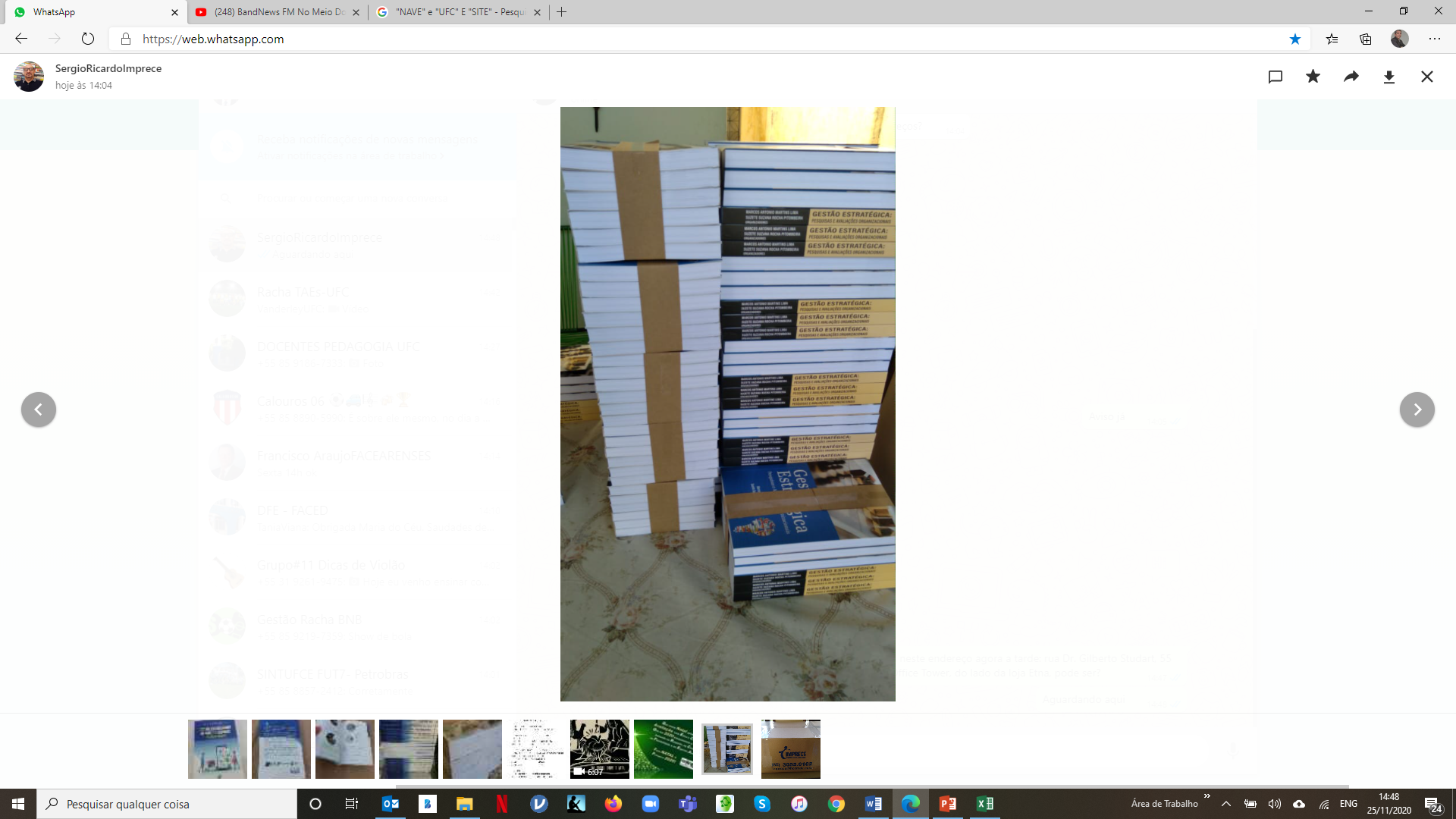 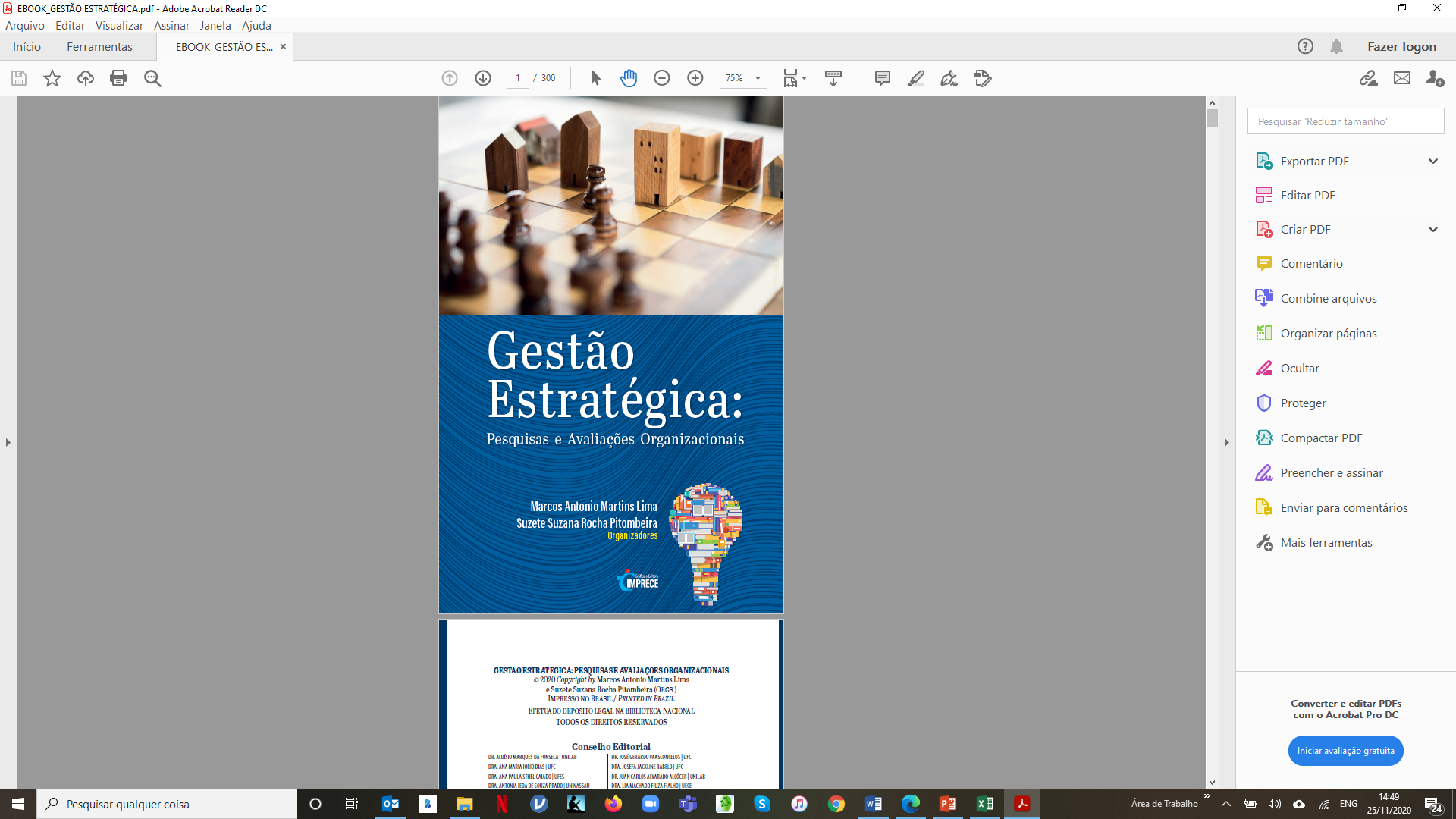 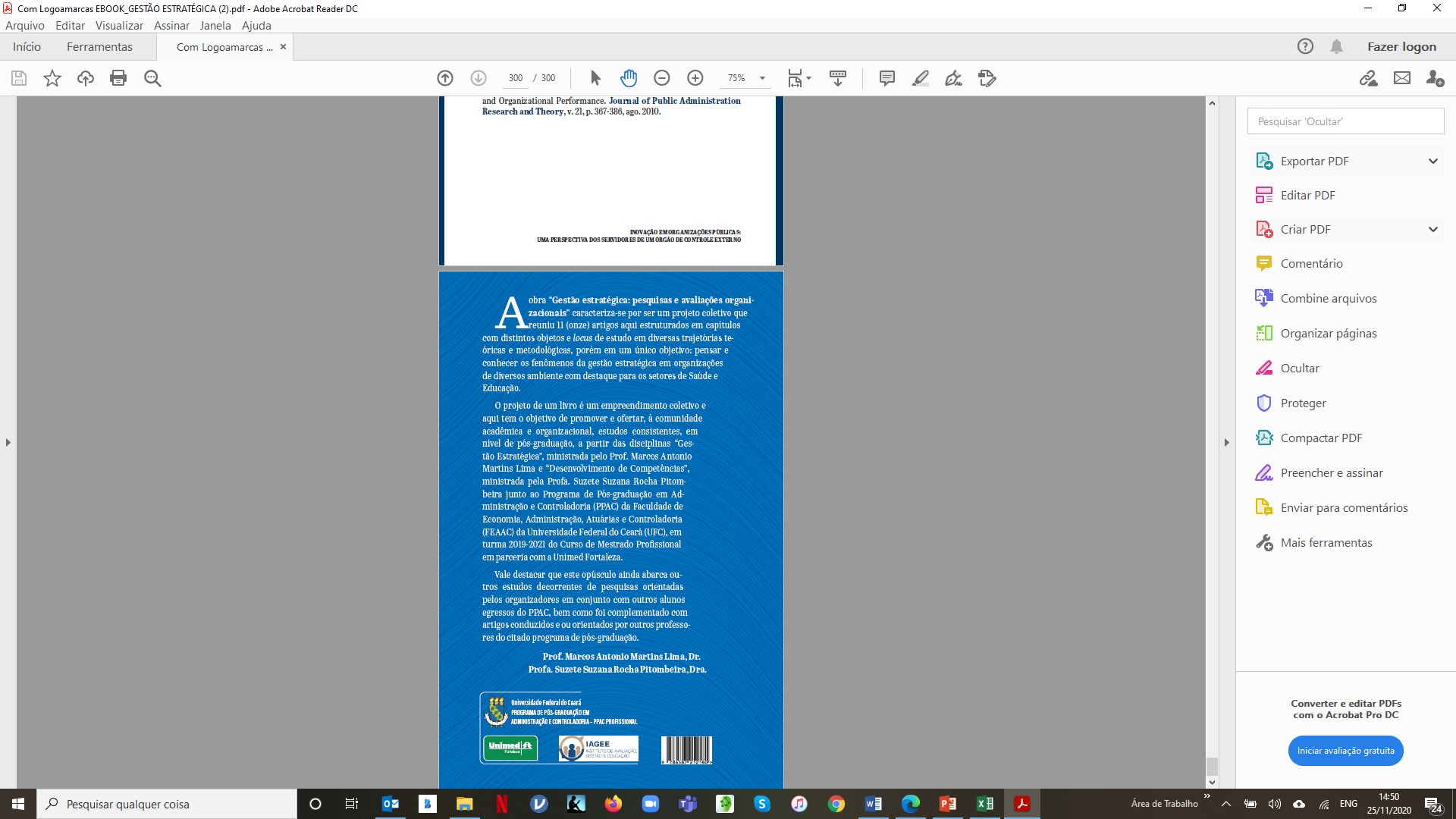 PLANEJAMENTO ESTRATÉGICO PPAC PROF 2021-2028
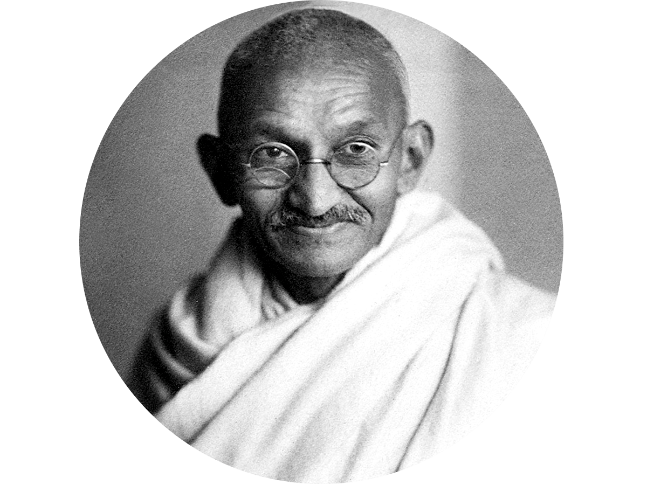 “Temos que nos
tornar na mudança
que queremos ver”.

Mahatma Gandhi (1944-1988)
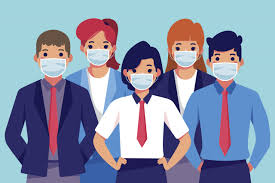 MUITO OBRIGADO!
 
Contatos:

Prof. Marcos Lima, Dr.  
WhatsApp: 85 9 8218-8074
E-mails: marcoslimaiag@gmail.com / marcoslima@ufc.br
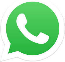 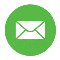